Ancient Of Days
Song ID: 0191
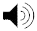 Intro
Em/D
D
Em/D
D
D
D
Blessing and Honor,   Glory and Power
Bm7
A2/C#
D
Bm7
A2/C#
Be unto  the  Ancient  of  Days
D
Em/D
D
D
D
Em/D
From every nation,   All  of  creation
Bm7
A2/C#
D
Bow before  the  Ancient  of  Days
Verse 1
Em/D
D
Em/D
D
D
D
Blessing and Honor,   Glory and Power
Bm7
A2/C#
D
Bm7
A2/C#
Be unto  the  Ancient  of  Days
D
Em/D
D
D
D
Em/D
From every nation,   All  of  creation
Bm7
A2/C#
D
Bow before  the  Ancient  of  Days
Bridge 1
G
Em
A
Every tongue in heaven and earth
D/F#
shall declare Your glory,
F#m7
G
Em
A
D/F#
Every knee will bow at Your throne  in  wor--ship
G
Em
A
You will be exalted oh God
D/F#
G
Em
A
And Your kingdom shall not pass away
G/A
D
Oh Ancient of Days
Verse 2
Em/D
D
Em/D
D
D
D
Blessing and Honor,   Glory and Power
Bm7
A2/C#
D
Bm7
A2/C#
Be unto  the  Ancient  of  Days
D
Em/D
D
D
D
Em/D
From every nation,   All  of  creation
Bm7
A2/C#
D
D/F#
Bow before  the  Ancient  of  Days
Bridge 2
G
Em
A
Every tongue in heaven and earth
D/F#
shall declare Your glory,
F#m7
G
Em
A
D/F#
Every knee will bow at Your throne  in  wor--ship
G
Em
A
You will be exalted oh God
D/F#
G
Em
A
And Your kingdom shall not pass away
G/A
D
Oh Ancient of Days
Intrumental Brass
D
Em
D/F#
You Kingdom shall reign over all the earth
Am/D
C/D
C/D
D  (no3rd)
Sing unto the Ancient  of  Days
C
G/B
Am7
G
D  (no3rd)
Run:
C/F
D
Em
D/F#
D/F#
For none can compare to Your matchless worth
Am/D
D  (no3rd)
C/D
C/D
G/D
Sing unto the Ancient  of  Days
Chorus 1
D
Em
D/F#
You Kingdom shall reign over all the earth
Am/D
C/D
C/D
D  (no3rd)
Sing unto the Ancient  of  Days
D
Em
D/F#
D/F#
For none can compare to Your matchless worth
Am/D
D  (no3rd)
C/D
C/D
G/D
Sing unto the Ancient  of  Days
Bridge 3
G
Em
A
Every tongue in heaven and earth
D/F#
shall declare Your glory,
F#m7
G
Em
A
D/F#
Every knee will bow at Your throne  in  wor--ship
G
Em
A
You will be exalted oh God
D/F#
G
Em
A
And Your kingdom shall not pass away
G/A
D
Oh Ancient of Days
PreJam
G/A
D
Oh Ancient of Days
G/A
D
Oh Ancient of Days
G/A
D
Oh Ancient of Days
G/A
D
Oh Ancient of Days
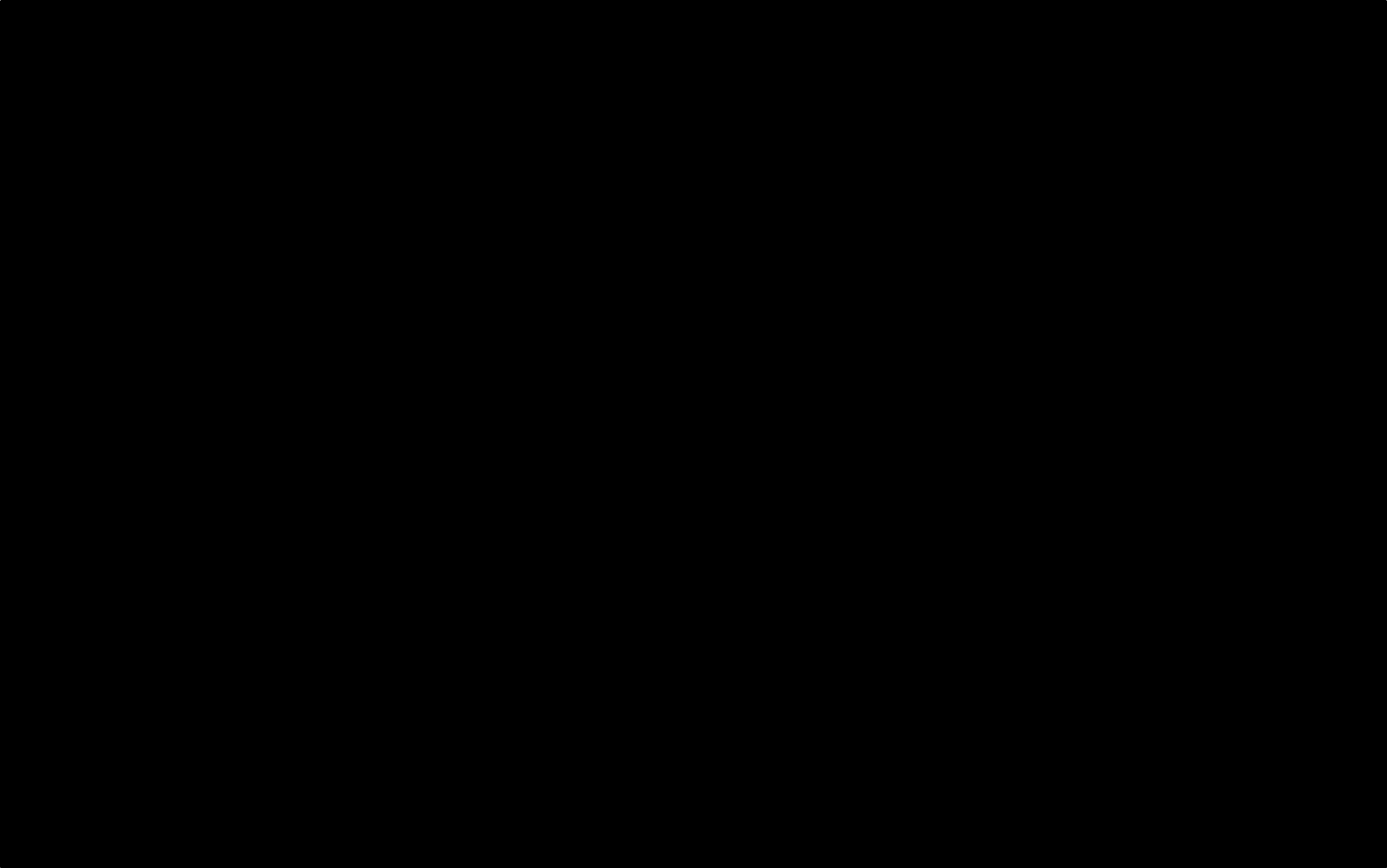 Drum Solo
Drum Solo
Intrumental Call & Response
Bass Solo
D
Em
D/F#
You Kingdom shall reign over all the earth
Am/D
C/D
C/D
D  (no3rd)
Sing unto the Ancient  of  Days
D
Em
D/F#
D/F#
For none can compare to Your matchless worth
Am/D
D  (no3rd)
C/D
C/D
G/D
Sing unto the Ancient  of  Days
Bass Solo Brass Hits
D
Em
D/F#
You Kingdom shall reign over all the earth
Am/D
C/D
C/D
D  (no3rd)
Sing unto the Ancient  of  Days
D
Em
D/F#
D/F#
For none can compare to Your matchless worth
Am/D
D  (no3rd)
C/D
C/D
G/D
Sing unto the Ancient  of  Days
Brass Strong
D
Em
D/F#
You Kingdom shall reign over all the earth
Am/D
C/D
C/D
D  (no3rd)
Sing unto the Ancient  of  Days
D
Em
D/F#
D/F#
For none can compare to Your matchless worth
Am/D
D  (no3rd)
C/D
C/D
G/D
Sing unto the Ancient  of  Days
Chorus 2
D
Em
D/F#
You Kingdom shall reign over all the earth
Am/D
C/D
C/D
D  (no3rd)
Sing unto the Ancient  of  Days
D
Em
D/F#
D/F#
For none can compare to Your matchless worth
Am/D
D  (no3rd)
C/D
C/D
G/D
Sing unto the Ancient  of  Days
Chorus Acapella
You Kingdom shall reign over all the earth
Sing unto the Ancient  of  Days
For none can compare to Your matchless worth
Sing unto the Ancient  of  Days
Chorus 3
D
Em
D/F#
You Kingdom shall reign over all the earth
Am/D
C/D
C/D
D  (no3rd)
Sing unto the Ancient  of  Days
C
G/B
Am7
G
D  (no3rd)
Run:
C/F
D
Em
D/F#
D/F#
For none can compare to Your matchless worth
Am/D
D  (no3rd)
C/D
C/D
G/D
Sing unto the Ancient  of  Days
C
G/B
Am7
G
D  (no3rd)
Run:
C/F
Last Chorus
D
Em
D/F#
You Kingdom shall reign over all the earth
Am/D
C/D
C/D
D  (no3rd)
Sing unto the Ancient  of  Days
C
G/B
Am7
G
D  (no3rd)
Run:
C/F
D
Em
D/F#
D/F#
For none can compare to Your matchless worth
Close
Am/D
D  (no3rd)
C/D
C/D
G/D
Sing unto the Ancient  of  Days
Close
C
G/B
Am7
G
Run:
C/F
C
G/B
Am7
G
C/F
C
G/B
Am7
G
D  (no3rd)
C/F
Ancient Of Days
D
Em/D
D
D
Em/D
D
A2/C#
D    Bm
A2/C#
Blessing and honor,       Glory and power          Be unto the Ancient of Days
D
Em/D
D
D
Em/D
D
Bm7
A2/C#
D
From every nation,        All of creation         Bow before the Ancient of Days
G
Em
A
D/F#
Every tongue in heaven and earth       Shall declare your glory,
G
Em7
D/F#
F#m7
Every knee will bow at Your throne                 In worship,
G
Em7
A
D/F#
Em7
A
G/A
D  Dsus
You will be exalted oh God         And your kingdom shall not pass away          Oh Ancient of Days
D
C/D
G/D
Am/D  C/D
D (no3rd)
Your kingdom shall reign over all the earth             Sing unto the Ancient of Days
D
C/D
G/D
Am/D  C/D
D (no3rd)
For none can compare to Your matchless worth             Sing unto the Ancient of Days